Antifungal property of Kadukkai (Terminalia chebula) - An evaluative study.
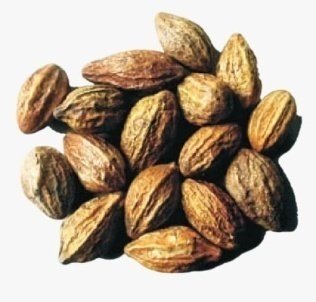 Dr. Madhu Narayan, M.D.S.,
Senior Lecturer,
Dept. of Oral Pathology,
SRM Dental College, Ramapuram
INTRODUCTION
ROLE OF GUT MICROBES IN HEALTH AND DISEASE
PHARMACALOGICAL PROPERTIES
Anti-carcinogenic
Anti –oxidant
Wound healing activity
Radio Protective 
Anti-diabetic
Cytotoxic activity
Anti-inflammatory
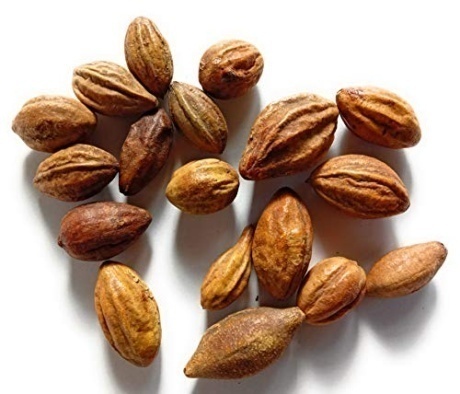 TERMINALIA CHEBULA
Gupta PC. Biological and pharmacological properties of Terminalia chebula Retz.(Haritaki)-An overview. Int J pharm pharm Sci. 2012;4(3):62-8.
AIM & OBJECTIVES
AIM
OBJECTIVES
MATERIALS & METHODS
T. Chebula (Kadukkai)
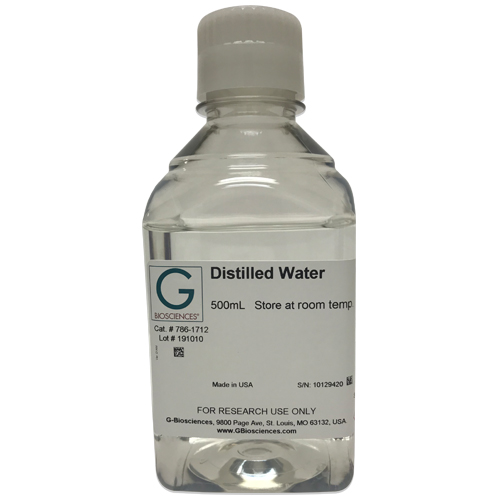 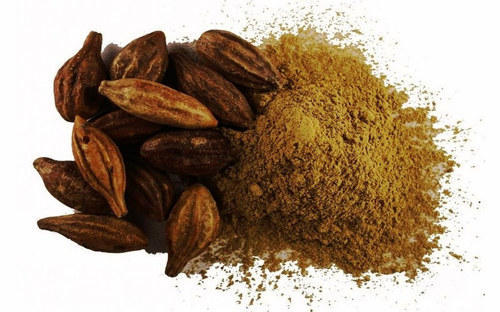 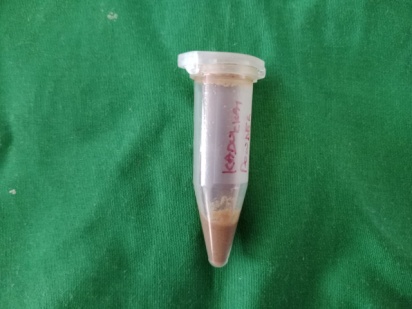 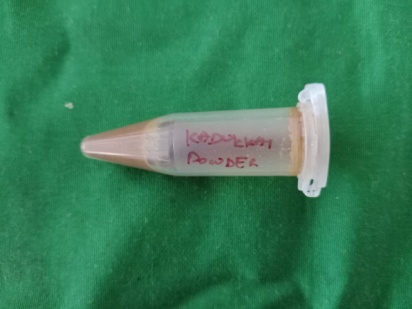 MEDIA
For C.glabrata
For C.albicans
Hichrome Candida Differential Agar Base
Saboraud’s Chloramphenicol Agar
MICROBIAL STRAINS
C. albicans
C. glabrata
CONTROLS
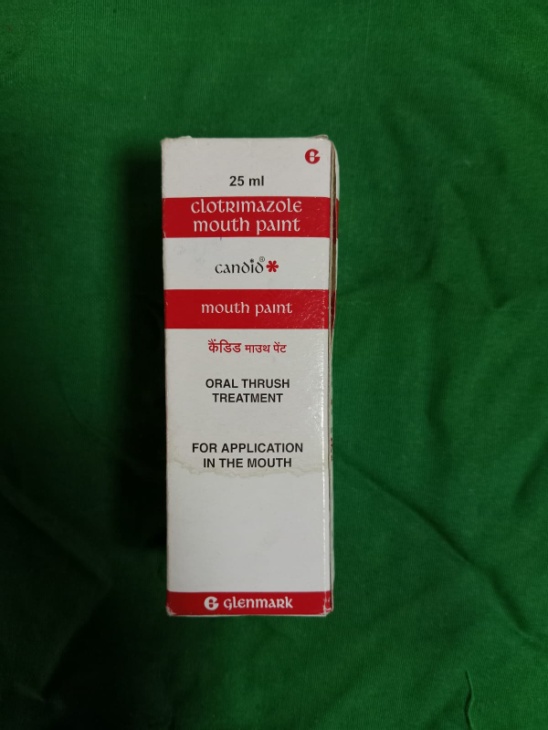 METHODOLOGY
PREPARATION OF EXTRACT
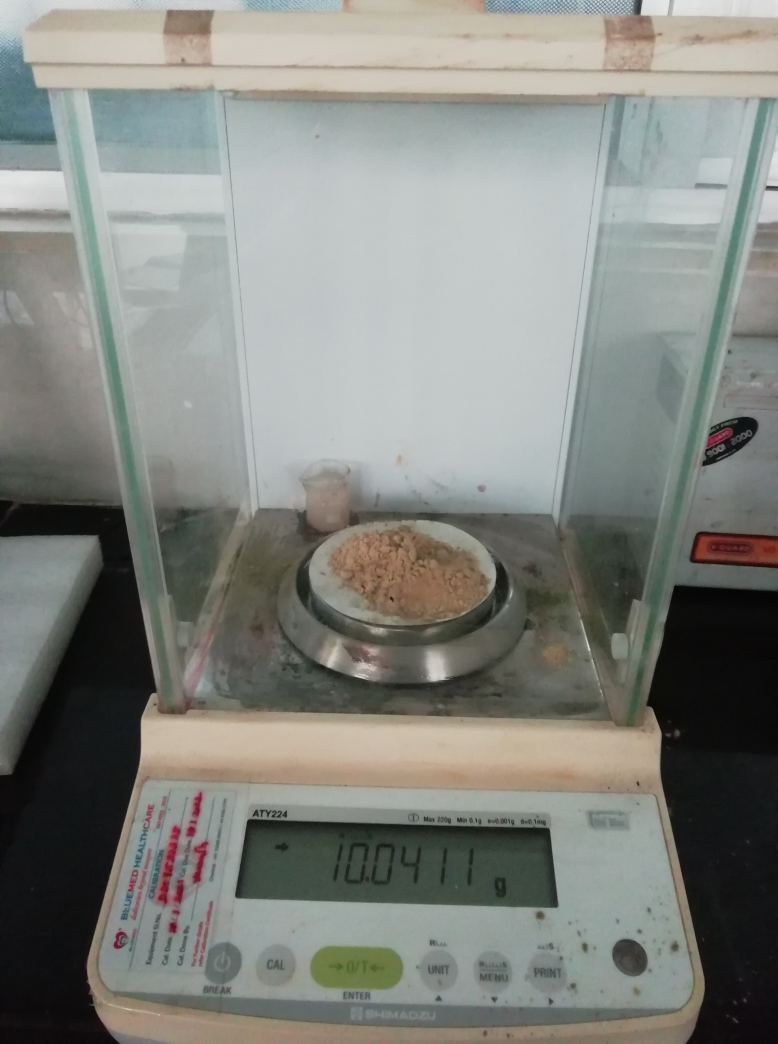 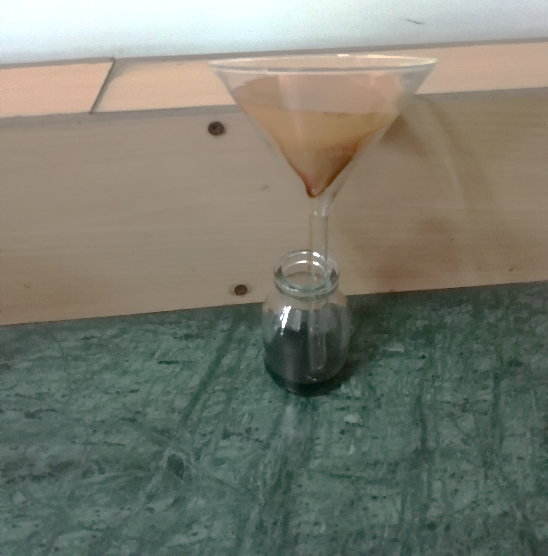 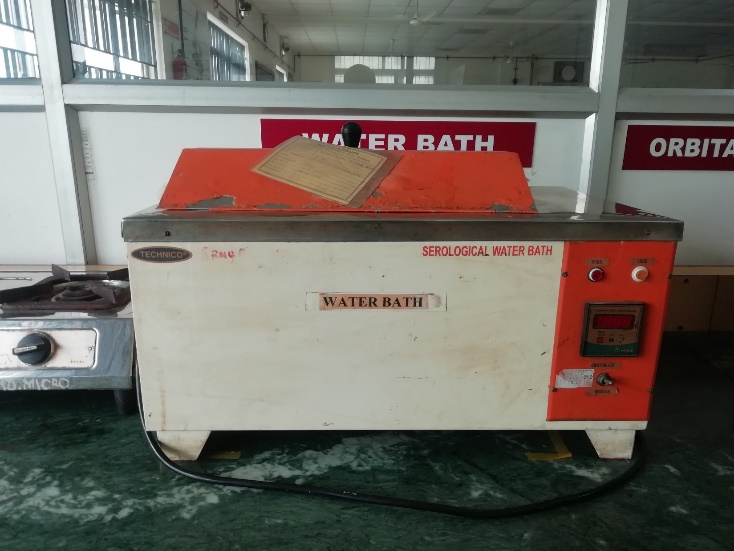 [Speaker Notes: All these equipments are provided in our lab,]
METHODOLOGY
RESULTS
INHIBITORY ZONE-AGAINST C. albicans
ANTIFUNGAL – 32 mm
INHIBITORY ZONE-AGAINST C. glabrata
ANTIFUNGAL – 30 mm
INHIBITORY ZONES-CONTROLS
Positive control- 33mm
Negative control- 0mm
DISCUSSION
LIMITATIONS
Other spp to be analysed
Other microbes to be tested
Different concentrations to be analysed
Future prospective-In-vivo studies
[Speaker Notes: More bacteria is to be added in this study]
CONCLUSION
Exploration of Indian herbs as therapeutic agents over allopathic ones, particularly for infectious diseases and chronic diseases like Diabetes, asthma etc.
REFERENCES
Gupta PC. Biological and pharmacological properties of Terminalia chebula Retz.(Haritaki)-An overview. Int J pharm pharm Sci. 2012;4(3):62-8.
Nam, Y. J., & Hwang, Y. S. (2021). Antibacterial and antioxidant effect of ethanol extracts of
Terminalia chebula on Streptococcus mutans. Clinical and Experimental Dental Research, 7(6),
987-994.
Saxena, S., Lakshminarayan, N., Gudli, S., & Kumar, M. (2017). Anti bacterial efficacy of
Terminalia chebula, Terminalia bellirica, Embilica officinalis and Triphala on salivary
Streptococcus mutans count–a linear randomized cross over trial. Journal of clinical and
diagnostic research: JCDR, 11(2), ZC47.
Ahuja, C., Kaur, H., & Sharma, R. (2015). Antibacterial activity of Terminalia Chebula fruit by
agar well diffusion method. Journal of Chemistry, Environmental Sciences and its Applications.
JCE, 1 (2).
Kaypetch R, Thaweboon S. Antifungal property of Piper betle leaf oil against oral Candida species. InMATEC Web of Conferences 2018 (Vol. 242, p. 01021). EDP Sciences.